До свиданья, 1 класс!
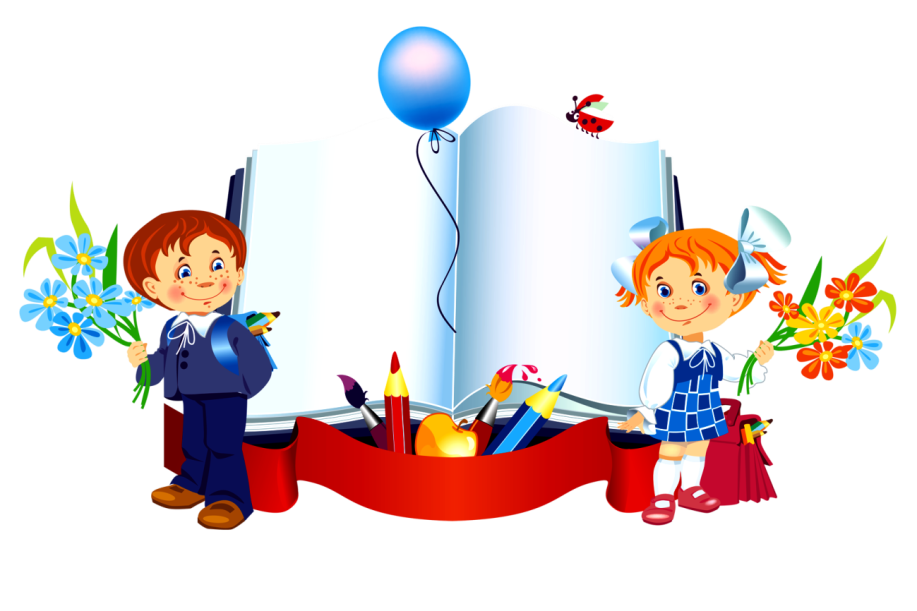 Мы – второклассники!
Учитель начальных классов 
МБОУ «Судогодская основная общеобразовательная школа»
Хапугина Татьяна Владимировна
До свиданья, 1 класс!
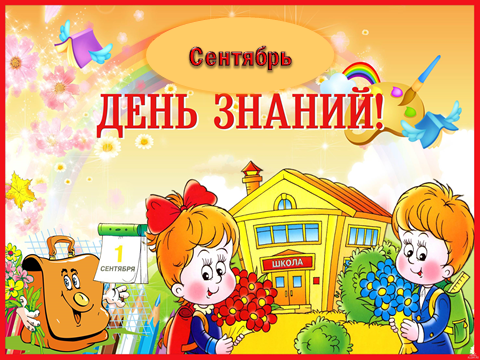 Первый раз в первый класс!
До свиданья, 1 класс!
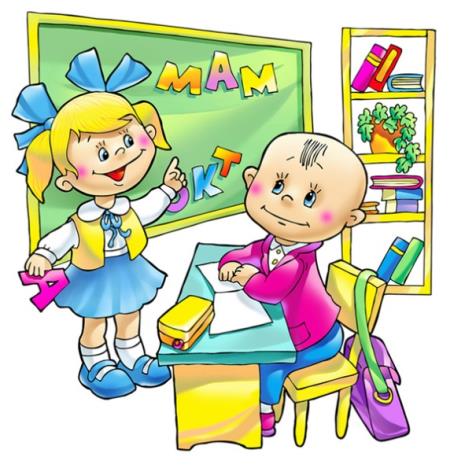 Учёба – нелёгкий труд!
До свиданья, 1 класс!
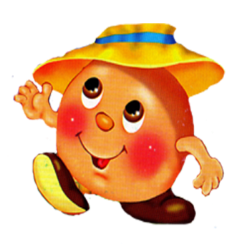 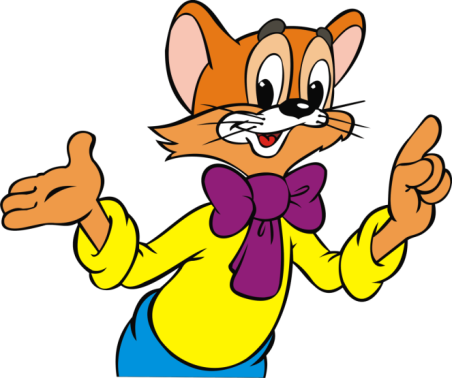 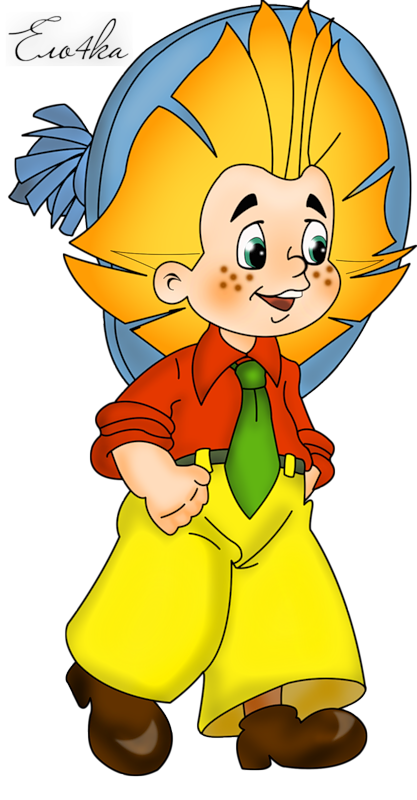 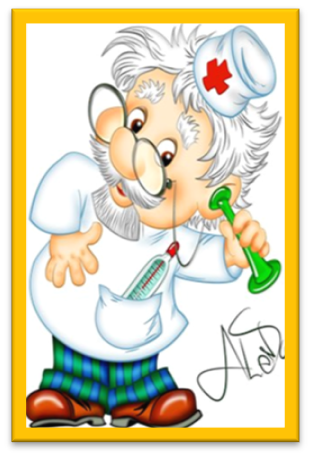 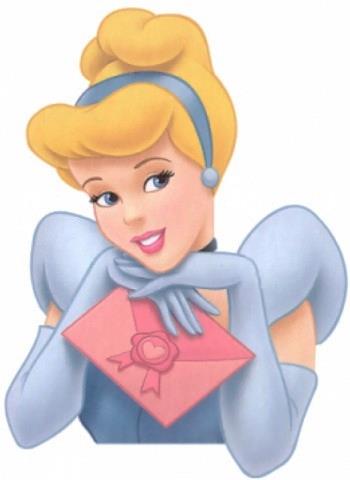 До свиданья, 1 класс!
Б__Р__Б__Н
СТ__РТ
К__Л__Ч
СТ__К__Н
Н__ГР__Д__
М__РК__
До свиданья, 1 класс!
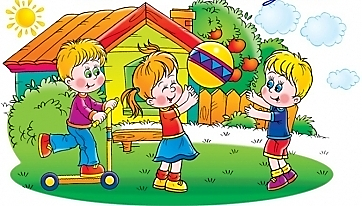 УРА - каникулы!
До свиданья, 1 класс!
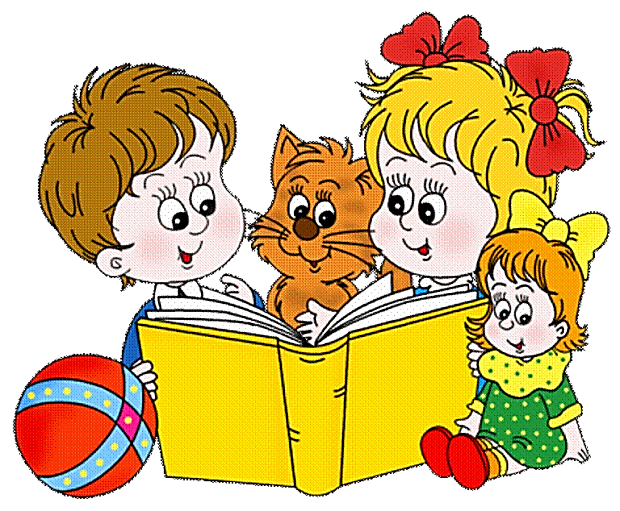 Книга – это твой надежный добрый друг!
До свиданья, 1 класс!
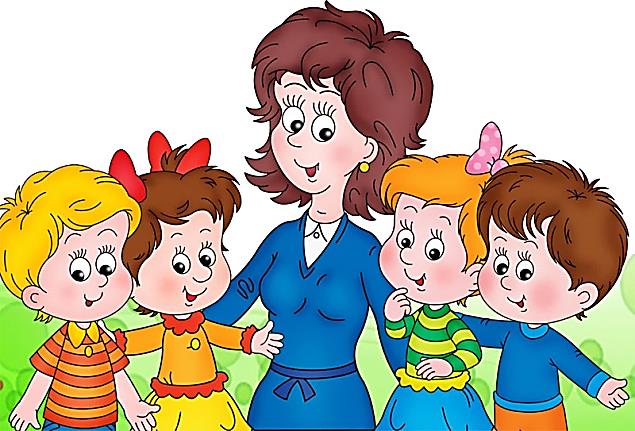 Здравствуй, 2 класс!